PRTF Census-Snapshot in Time
September 2011
June 2017
PRTF Average and Median Lengths of Stay 2017
Child MH and SA Services SFY17
Medicaid, MHBG, and State Funds
Medicaid Encounter Data from CCNC and Paid NCTracks Data through October 2017
3
Child MH and SA Services SFY17
Medicaid, MHBG, and State Funds
Medicaid Encounter Data from CCNC and Paid NCTracks Data through October 2017
4
Child MH and SA Services SFY17
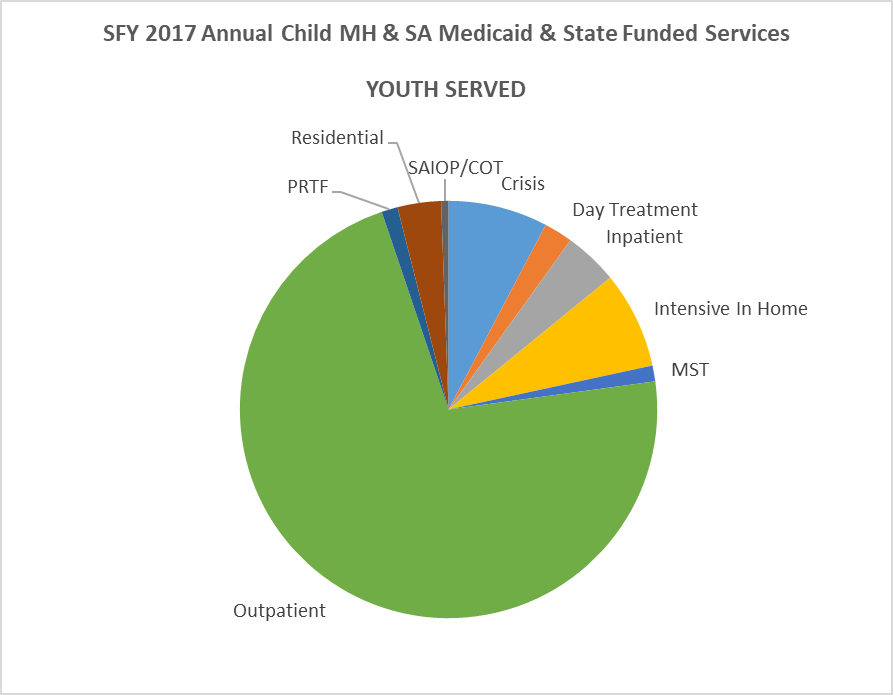 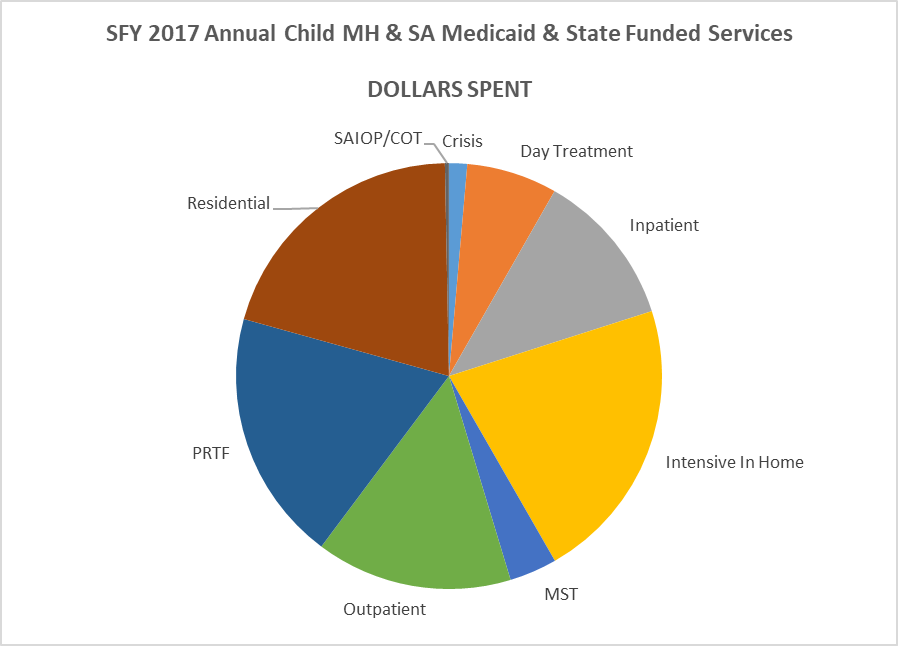 Medicaid Encounter Data from CCNC and Paid NCTracks Data through October 2017
5
Six Core Strategies: Prevention of Restraint and Seclusion
Leadership
Use of data to inform practice
Workforce development
Use of seclusion and restraint prevention tools
Youth and family voice/choice/roles
Debriefing techniques
Six Core Strategies
Target Audience:  PRTFs, Child Facility Based Crisis Services, State Adolescent Psychiatric Units
May 21-22 Kick-Off Training
Year of conference calls/webinars for targeted programs
3-5 facilities can apply for site visits and additional consultation
Consultation to a State Team
State Team develops recommendations to align policy
Building Bridges Initiative
Best Practices in Child Residential
Strengthening ties between residential intervention, family, and community
Move from control/coercion to collaboration
Increased youth and family voice, choice, roles, and engagement